Briefing by the Department of Higher Education and Training (DHET), 
State Information Technology Agency (SITA) and Council for Quality Assurance in General and Further Education and Training (Umalusi)
 on progress report in the eradication of the certification backlog


20 October 2020
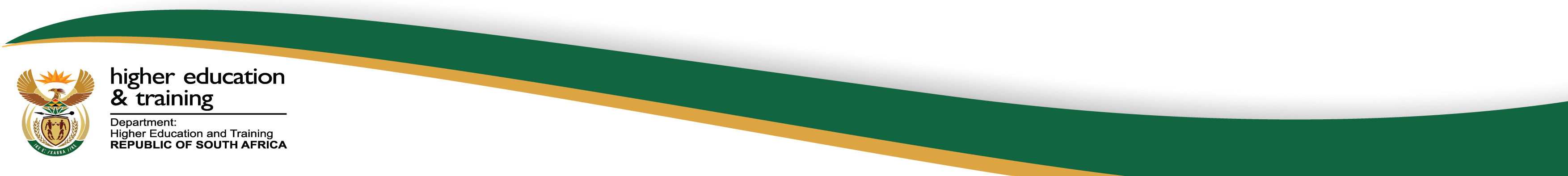 1
Introduction
The purpose of this presentation is to provide the Portfolio Committee on Higher Education, Science and Technology (PCHEST) with progress that the Department of Higher Education and Training (DHET), State Information Technology Agency (SITA) and the Council for Quality Assurance in General and Further Education and Training (Umalusi) have made to eliminate the certificates backlog since February 2020.
 The presentation will further highlight intervention strategies that are put in place to reduce the backlog of certificates.
In the context of Covid-19 and the associated lockdown periods which hampered progress in meeting the set target of 80% reduction rate by end of June as previously planned, there are also other variables beyond the control of the Certification Task Team (CTT) that could still have an impact in addressing the certification backlog. For example, the limited supply of the NATED N1 to N2 and N4 to N6 pre-printed certificates with embedded security features by Government Printing Works (GPW). 
The certification backlog refers to candidate records that have met all certification requirements but a certificate is not issued after 90 working days after release of results.
The key challenge is the examination IT system which cannot adequately condone and reconcile candidates’ achievement records across different examinations when students meet qualification requirements over multiple examination cycles. 
The CTT laid out a certificates backlog elimination plan which was approved and it is being executed accordingly.
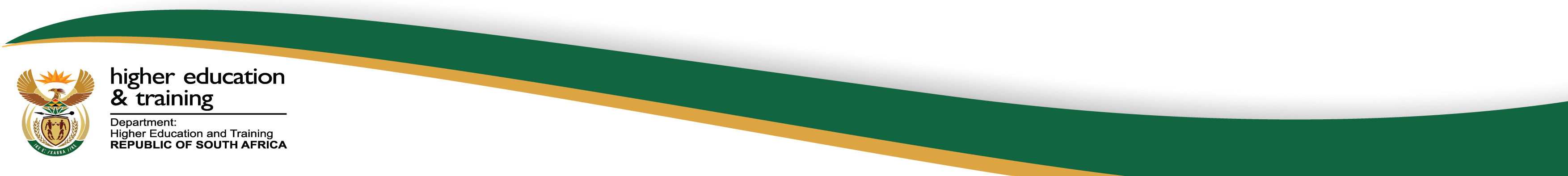 2
Scope
This presentation covers the certification backlog for the following qualifications and examination cycles:

National Certificate Vocational [NC (V)] Levels 2-4 dating back from November 2007 to March 2019; The NC (V) certificates backlog has been broken into two categories (i.e. NC (V) first issue and NC (V) full certificates).

GETC: ABET Level 4 for the period October 2001 to June 2019.

NATED Report 190/1 N1-6 dating from November 1992 to August 2019.

The first-issue certificates are conceptualised as certificates whereby a candidate has  met part or full certification requirements in one examination cycle (e.g. November 2019) including subject statements. Whereas, the full certificates are whereby a candidate has  met all qualification certification requirements (passed all the required seven (7) subjects) in multiple examination cycles.
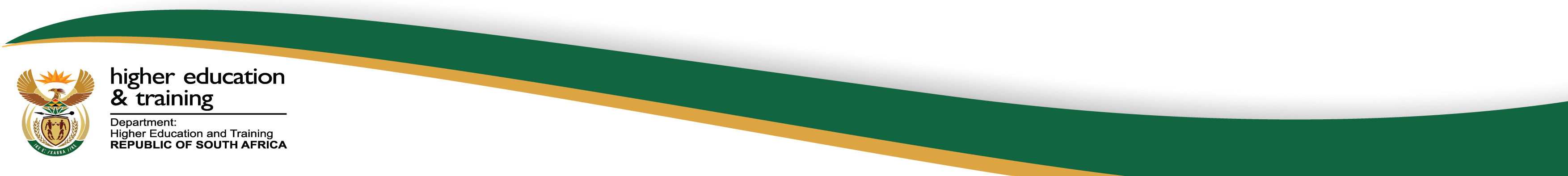 3
PROGRESS UPDATE FOR THE PERIOD 18 FEBRUARY TO 09 SEPTEMBER 2020
As at 14 October 2020, the certification backlog has been reduced by 85 193 certificates. 

The team continued to make significant progress despite Covid-19 and the associated lockdown periods as they worked remotely and communicated largely through online platforms.

Although the 80% target by June 2020 as set out in February 2020 was not met, the backlog has diminished with approximately 10 000 certificates being processed per month across qualifications. 

The team focused first on the highest outstanding which was the GETC qualification and NC(V) and is then currently on Business Studies which when completed, the Engineering will benefit from the process. 

From a baseline number of 125 277 in February 2020, a reduction of 68% has been recorded on the certification backlog by 14 October 2020 (85 193).
The trend analysis graph below represents progress made for February 2020.
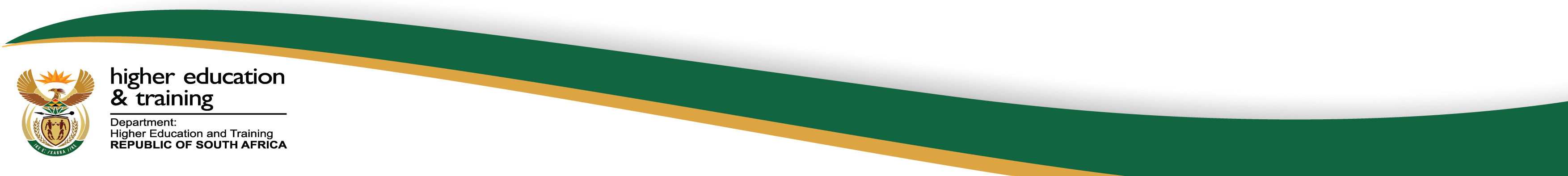 4
PROGRESS UPDATE FOR THE PERIOD 18 FEBRUARY TO 14 OCTOBER 2020
Infographic: GETC: ABET Level4, NATED (Business and Engineering Studies N1-N6) and NC (V) Level 2-4) qualifications progress and potential outstanding certificates (Source: SITA outstanding certificates report, 14 October 2020)
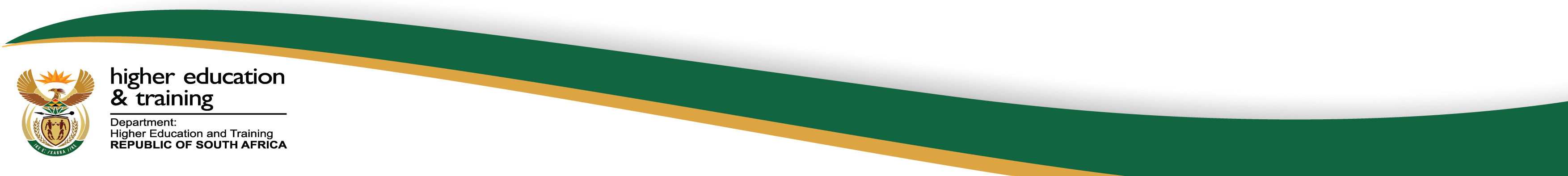 5
Key Interventions
The interventions that were presented to the PCHEST in February 2020 remain in place to address the challenges experienced in the reduction of the certification backlog of respective TVET and CET qualifications.
DHET on boarded three more team members to assist in manually going through each of the records reported in the SITA outstanding certificates reports and query lists from Colleges. In addition, approximately 10 more human resources from the business study unit will be repurposed to assist in reducing the certificate backlog.
Auditing of TVET College certification processes and collection of any outstanding certificates lists during monitoring of examinations as manual (human) and technical (SITA)  analysis of outstanding certificates queries revealed that a high proportion of certificates are already sent to colleges or that candidates are not eligible for certification.
Refresher training will be conducted on all qualification certificates requirements in all regions  in the first quarter of 2021.
DHET and Umalusi are implementing a model to track and attend to all outstanding certificates using the examination results data as at the release date on a monthly basis as part of the certification task team activity with a view of replicating the same to every TVET College.
SITA also on boarded a functional application support specialist who previously worked on the DHET examination systems onto the team at the end of August 2020 to assist the SITA team knowledge on NATED qualifications. These interventions are to ensure focus on all qualifications certificates backlogs.
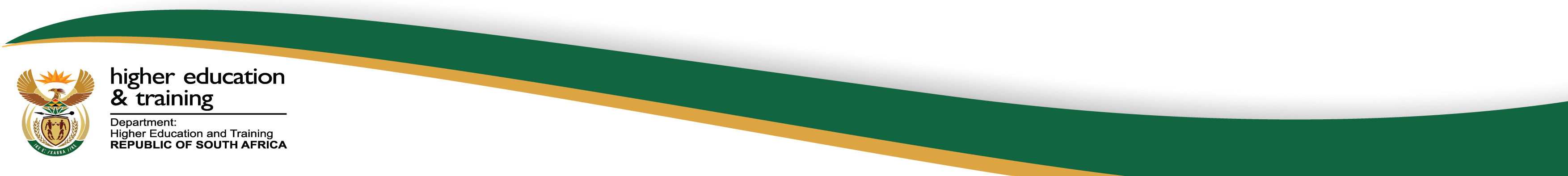 6
Progress on the development of New IT System
Development of new IT system:

 As at 26 March 2020 the overall completion rate was 61% . Similar to the certificate backlog project, Covid-19 pandemic  and related lockdown periods stymied progress on the new IT system project.

The service provider has requested a project extension which is being processed.
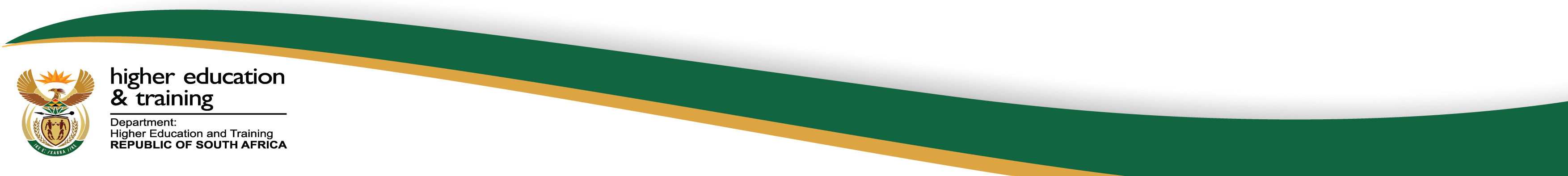 7
Conclusion
Notwithstanding Covid-19 and related lockdown periods and examination IT system batch certification functionality inconsistency, significant progress continues to be made in the reduction of the certificates backlog.

Therefore, with the easing of Covid-19 lockdown restrictions and a combination of the heightened interventions going forward to March 2021, an improvement in the reduction is expected, especially in the NATED programmes.
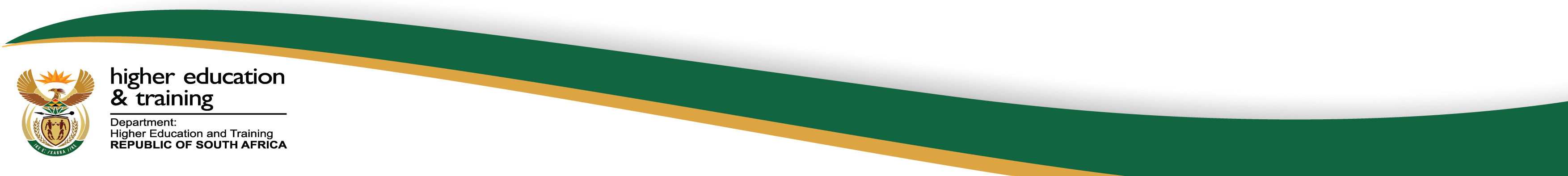 8
End
Thank You
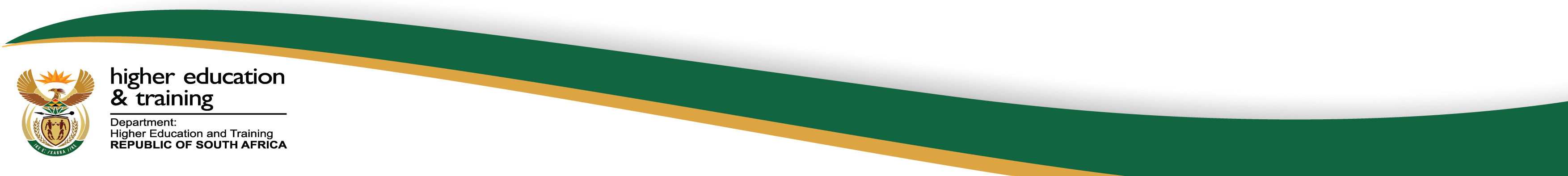 9